Escuela Normal de Educación Preescolar
Licenciatura en Educación Preescolar
Ciclo escolar 2020-2021
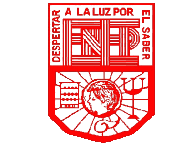 Curso: Artes visuales
Maestra: Silvia Erika Sagahón Solís
Alumna: Aneth Giselle Saavedra Salais
Grupo: 3°B    Número de lista: 17
Evidencia de aprendizaje Unidad I:
MI LIBRO DE ARTISTA


Unidad de aprendizaje I: Lo que sabemos de las artes visuales

Propósito de la unidad de aprendizaje
Reflexionar sobre el aporte de las artes visuales en su vida, a partir de actividades vivenciales de expresión e interpretación, para en consecuencia, reconocer y valorar la importancia de desarrollar actividades vinculadas a las artes plásticas, en la educación preescolar.

Competencias profesionales:
Detecta los procesos de aprendizaje de sus alumnos para favorecer su desarrollo cognitivo y socioemocional.
Integra recursos de la investigación educativa para enriquecer su práctica profesional, expresando su interés por el conocimiento, la ciencia y la mejora de la educación.
Link
https://youtu.be/dxpHt_iJQgw